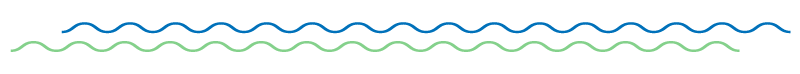 AGO: 01/06/2024
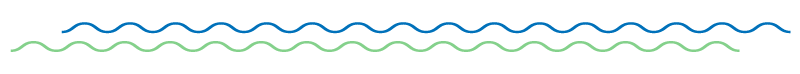 Cristovam Scapulatempo Neto
Tesoureiro
Tesouraria SBP 2023
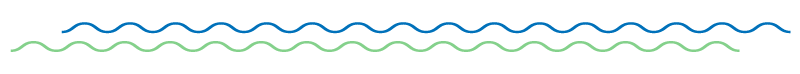 Ações 
Seguindo as plataformas e metodologia contábil já implantadas.

Relatórios contábeis e balanços 
Executados com auxílio da empresa Contábil Corrêa, assim como nas gestões anteriores.
Principais números
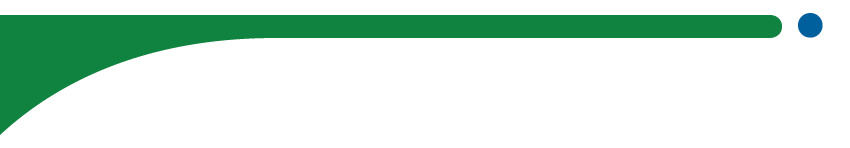 SEDE 		1736 associados, mesmo número de associados adimplentes de 2022 
PICQ 		441 pagantes em2023 contra 331 em 2022 – aumento de 33% 
		1249 participantes em 2023 contra 966 em 2022 – aumento de 29% 
PACQ 		54 inscritos em 2023 contra 40 laboratórios inscritos em 2022 – aumento de 35%
PPCQ 		Novo programa de qualidade em IHC 
		31 laboratórios inscritos
34o CBP 	No ano de 2023 foram realizadas 219 inscrições
Receitas 2023
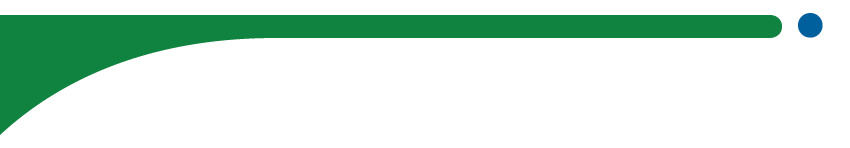 Arrecadado R$ 4.738.950,00
				
					SEDE 	R$ 3.464.681,32 
					PICQ 	R$ 303.619,93 
					PACQ 	R$ 551.204,53
					PPCQ 	R$ 31.000,00 
					34º CBP	R$ 388.444,32

Superávit de 2023 foi de R$549.510,00
Saldos
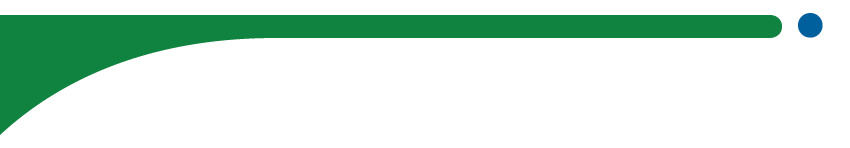 Saldos Até o dia 31 de janeiro de 2024 

R$ 4.823.902,00 
Banco Bradesco: 	R$ 761.832,34 (R$1,00 em conta corrente, R$782,62 em Invest Fácil, 					R$121.014,65 em Ibovespa indexado, R$530.653,91 em Multimercado aloca 				dinâmica  e R$109.380,16 em Fundos Max. 
Banco Itaú:		Total de R$3.220.492,06 sendo R$1.013.471,62 em conta corrente e aplicações 				 automáticas, R$617.807,78 em VIP DI e R$1.589.212.66  em CDB. 
Banco do Brasil: 	 R$841.578,53 sendo R$151.549,21 em conta corrente, R$19.538,99 na 				  poupança, R$384.744,22 Automático empresa e R$285.701,11 em RF DI VIP.
Rendimentos dos investimentos 2023: R$ 418.760,62
Estratégias
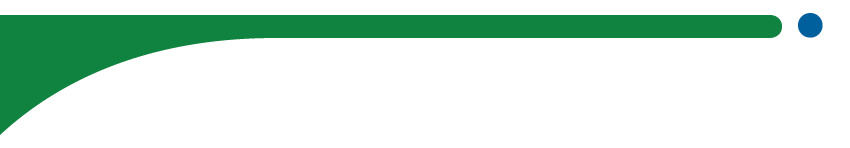 Feitas estratégias para aumentar a otimização dos gastos buscando máximo benefício aos associados 
Reajuste de 5,2% nas anuidades dos associados de acordo com o IPCA de 2023. 
Passamos a pedir sempre 3 orçamentos para a aquisição ou a contratação de parceiros comerciais e serviços e isso nos trouxe economia. 
Renegociamos o contrato com nosso escritório de contabilidade ajustando a mensalidade que era de R$4.800,00 mensais, passando a pagar R$3.000,00 mensais a partir de Janeiro de 2024. 
O seguro da sede foi reduzido de R$1.569,00 (Sura seguros) para R$563,62 (Sompo Seguros).
Benfeitorias Sede
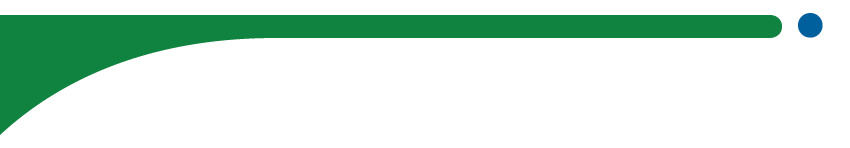 Aquisição de um sistema de videoconferências para as duas salas da sociedade, somando um total de R$ 40.620,00 investidos. 
Aquisição de 3 computadores para a sede, devido a obsolescência dos mesmos, reduzindo o valor unitário orçado de R$ 9.499,00 (ALDAX) para R$ 5.699,00 (site da DELL).  
Reparos de problemas  que estavam causando entrada de água na sede, reparo de móveis e serviços de manutenção geral para a preservação da integridade física de nosso imóvel. 
Gerador teve sua manutenção mantida.
Reuniões Diretoria
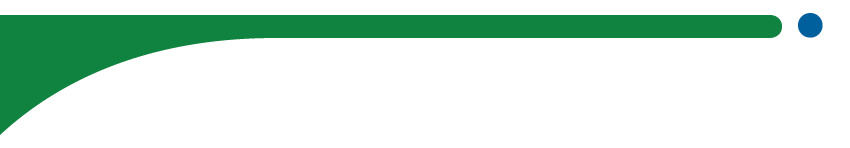 Foi feita apenas uma reunião de diretoria presencial, sendo as reuniões realizadas de forma remota, gerando uma economia em passagens:
Orçamento 2023 = R$ 72.000,00 (previsão de 8 reuniões – R$ 9.000,00 por reunião). Realizado R$ 6.297,60; hospedagens: Orçamento 2023 = R$ 25.000,00 (previsão de 8 reuniões – R$ 3.125,00 por reunião). Realizado R$ 2.111,40; alimentação: Orçamento 2023 = R$ 19.200,00 (previsão de 8 reuniões – R$ 2.400,00 por reunião). 
	Realizado R$ 2.386,99
2024
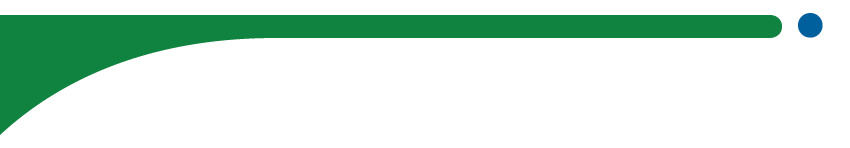 No ano de 2024, além da continuidade das ações elencadas, os alvos prioritários da SBP têm sido o 34º Congresso Brasileiro de Patologia e a formulação, execução do planejamento estratégico, a criação do programa de auxílio a residentes a fazerem estágios nacionais e internacionais.
obrigado
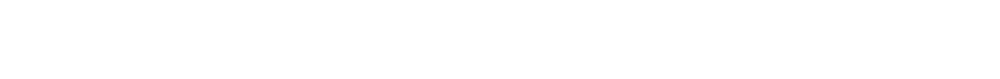